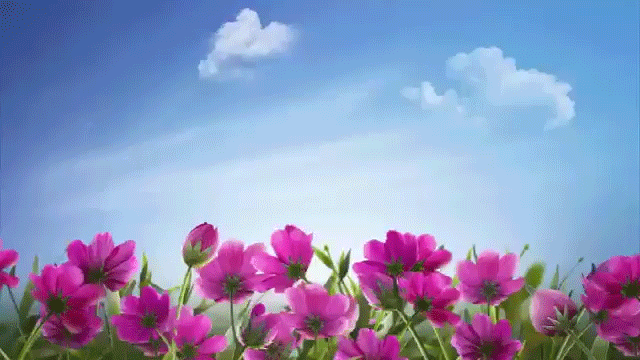 আজকের
ক্লাসে সবাইকে
শুভেচ্ছা
পরিচিতি
শ্রেণিঃ ৭ম
বিষয়ঃ বিজ্ঞান
অধ্যায়ঃ ২
পাঠঃ ১-৫ 
সময়-৩০মিঃ
নিলুফা ইয়াসমিন
সহকারী শিক্ষক (কৃষি)
রামপুর আনোয়ারা উচ্চ বিদ্যালয়
কেন্দুয়া,নেত্রকোণা
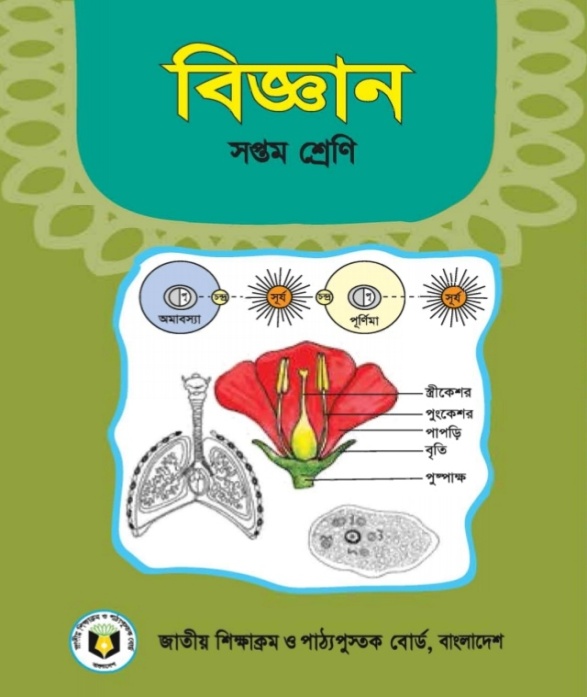 ছবিগুলো দেখ
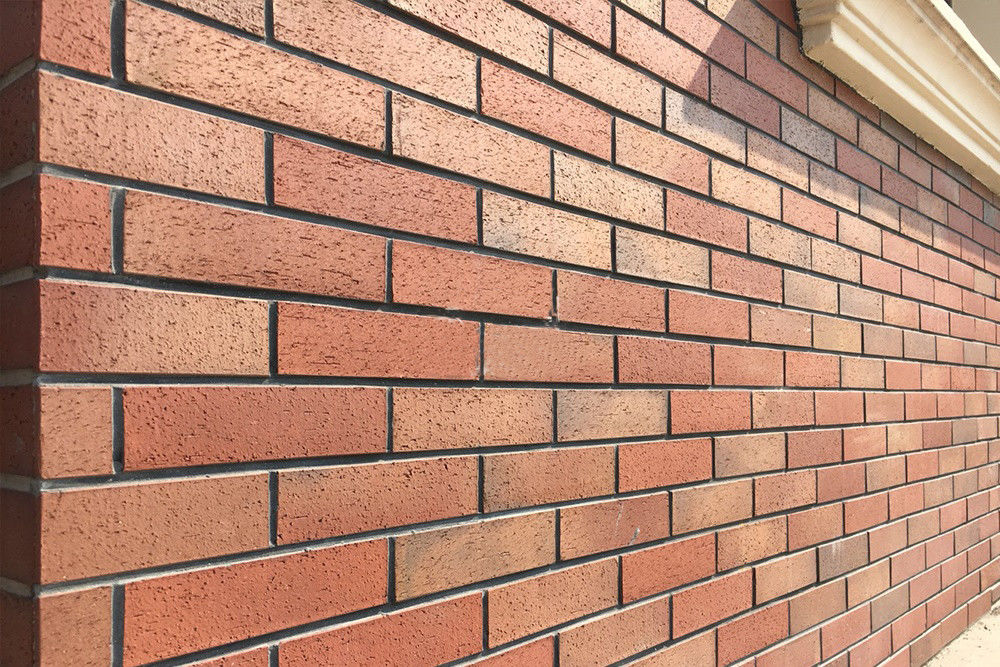 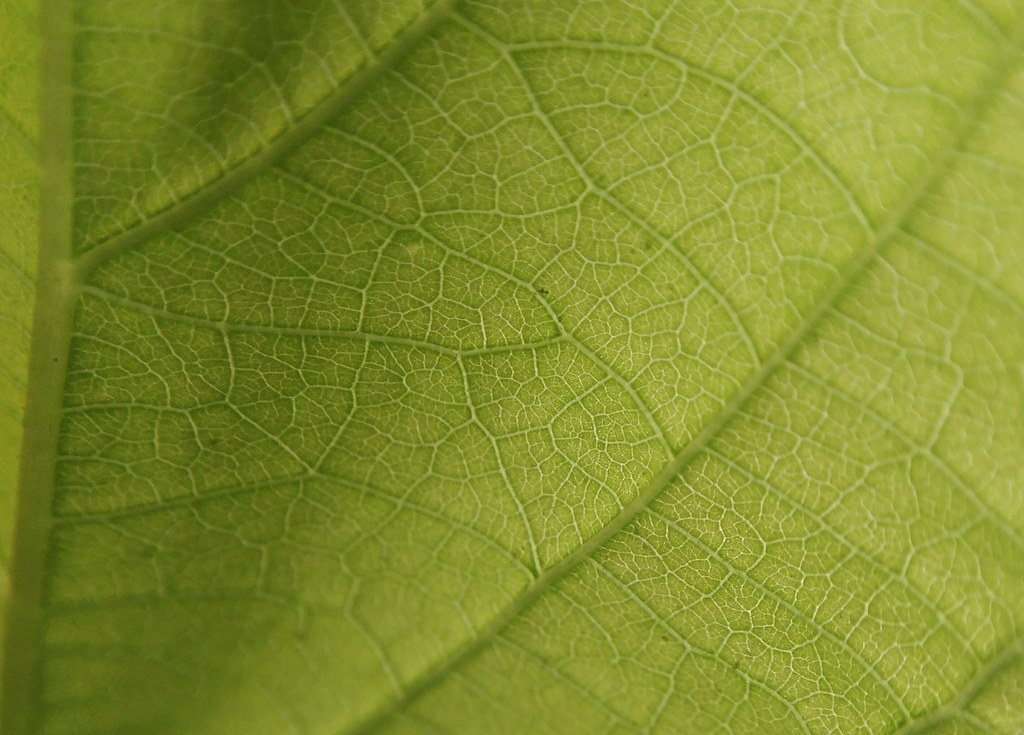 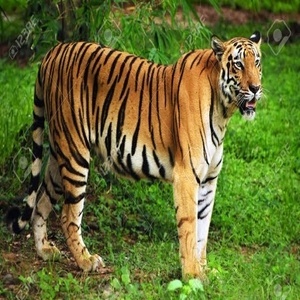 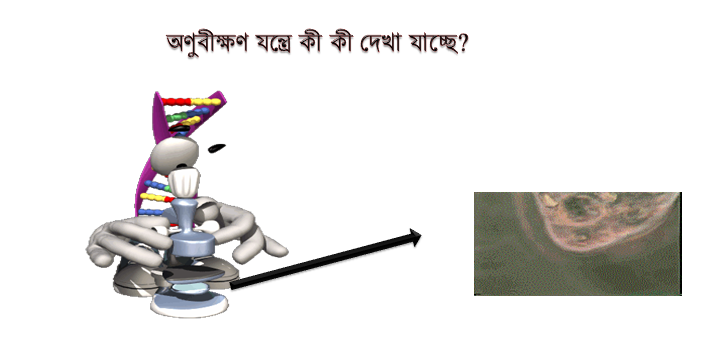 আজকের পাঠ
উদ্ভিদ কোষ
শিখনফল
এই পাঠ শেষে শিক্ষার্থীরা………
১।কোষ কি তা বলতে পারবে
২।কোষের প্রকারভেদ গুলো বলতে পারবে
৪।উদ্ভিদ কোষের প্রধান অঙ্গানুগুলো নাম বলতে পারবে
৩।উদ্ভিদ ও প্রাণীকোষের তুলনা করতে পারবে
কোষ কী
কোষ হচ্ছে জীবদেহের গঠন ও কাজের একক
বৈষম্য ভেদ্য পর্দা দ্বারা আবৃতএবং জীবজ ক্রিয়াকলাপের একক যা অন্য সজীব মাধ্যম ছাড়াই নিজের প্রতিরুপ তৈরি করতে পারে এমন সত্ত্বাকে কোষ বলা হয়
কোষ প্রধানত দুই প্রকার
আদিকোষ
প্রকৃত কোষ
প্রকৃত কোষ কারা
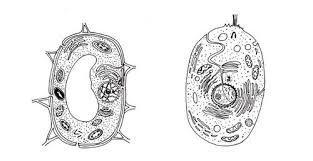 প্রাণী কোষ
উদ্ভিদ কোষ
উদ্ভিদ ও প্রাণী কোষের তুলনা
সেন্ট্রিউল
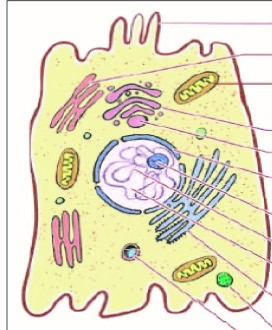 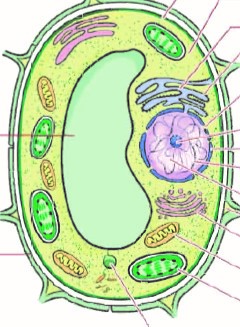 কোষ প্রাচীর
মাইক্রোভিলি
সাইটোপ্লাজম
এন্ডোপ্লাজমিক জালিকা
নিউক্লিয়াস
কোষ গহবর
মাইটোকন্ড্রিয়া
প্লাস্টিড
প্রাণী কোষ
উদ্ভিদ কোষ
একক কাজ
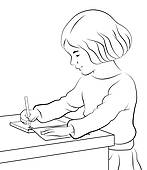 কোষের সঙ্গা লিখ
উদ্ভিদ কোষের প্রধান অঙ্গানু গুলো
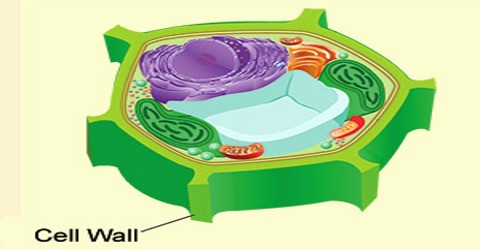 প্লাস্টিড
ক্রোমোপ্লাস্টিড             লিউকোপ্লাস্টিড
ক্রোমোপ্লাস্ট                                              ক্লোরোপ্লাস্ট
আবরনী

স্ট্রোমা

গ্রানা
নিউক্লিয়াস
নিউ
ক্লিয়ার পর্দা
নিউক্লিওপ্লাজম
নিউক্লিও জালিকা
নিউক্লিওলাস
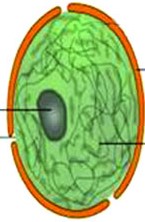 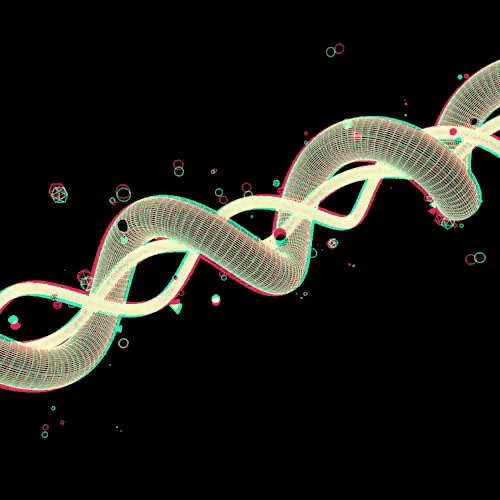 মাইটোকন্ডিয়া
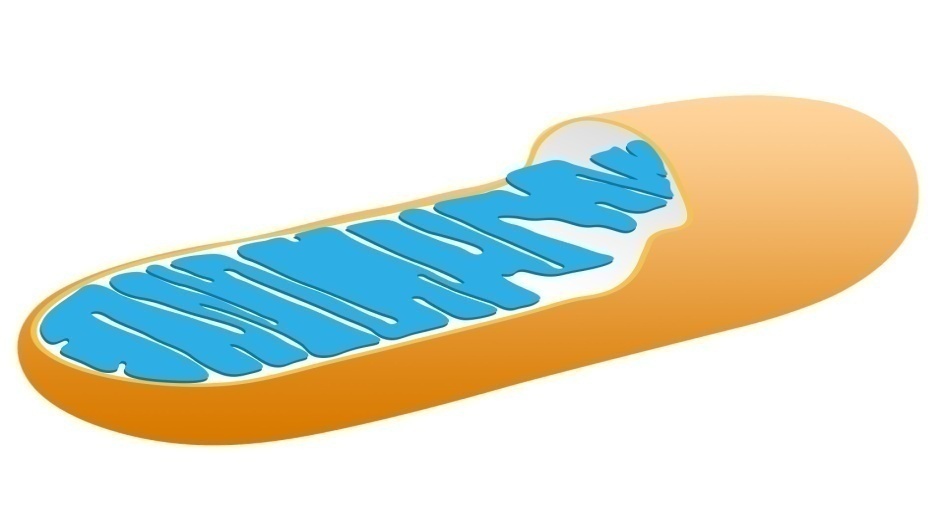 ক্রিস্টি
অন্তঃপর্দা
বহিঃপর্দা
কোষ গহবর
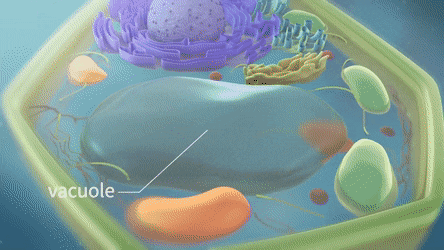 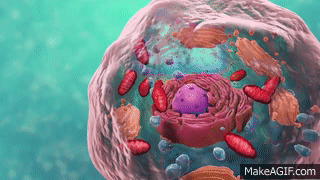 উদ্ভিদ কোষ
প্রাণী কোষ
জোড়ায় কাজ
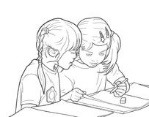 কোষের প্রধাণ প্রধাণ অঙ্গানুগুলো সাজিয়ে লিখ
মুল্যায়ন
১।জীবদেহের একক কি ?
উঃ
কোষ
২।কোন কোষে প্লাস্টিড দেখা যায় ?
উঃ
উদ্ভিদ কোষে
৩। জীবের সকল বিপাকীয় শক্তির উৎস কি ?
উঃ
মাইটোকন্ড্রিয়া
৪।ক্রোমোজোম কোথায় থাকে ?
উঃ
নিউক্লিয়াসে
৫।গলজি বডির কাজ কী ?
উঃ
উৎসেচক এবং হরমোন ক্ষরণ করা
বাড়ির                       কাজ
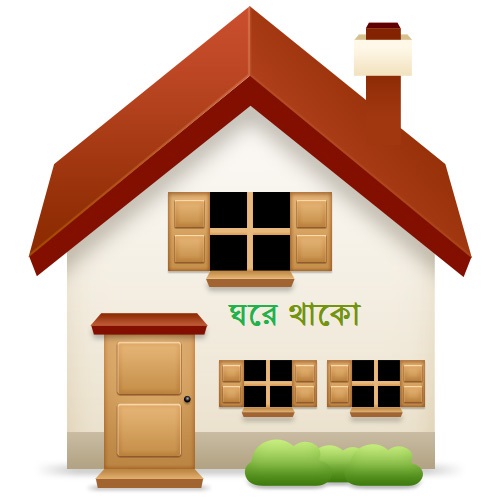 উদ্ভিদ এবং প্রাণিকোষের চিত্র অংকন করে তুলনা মূলক অংশ গুলো চিহ্নিত কর।
ধন্যবাদ
সবাইকে